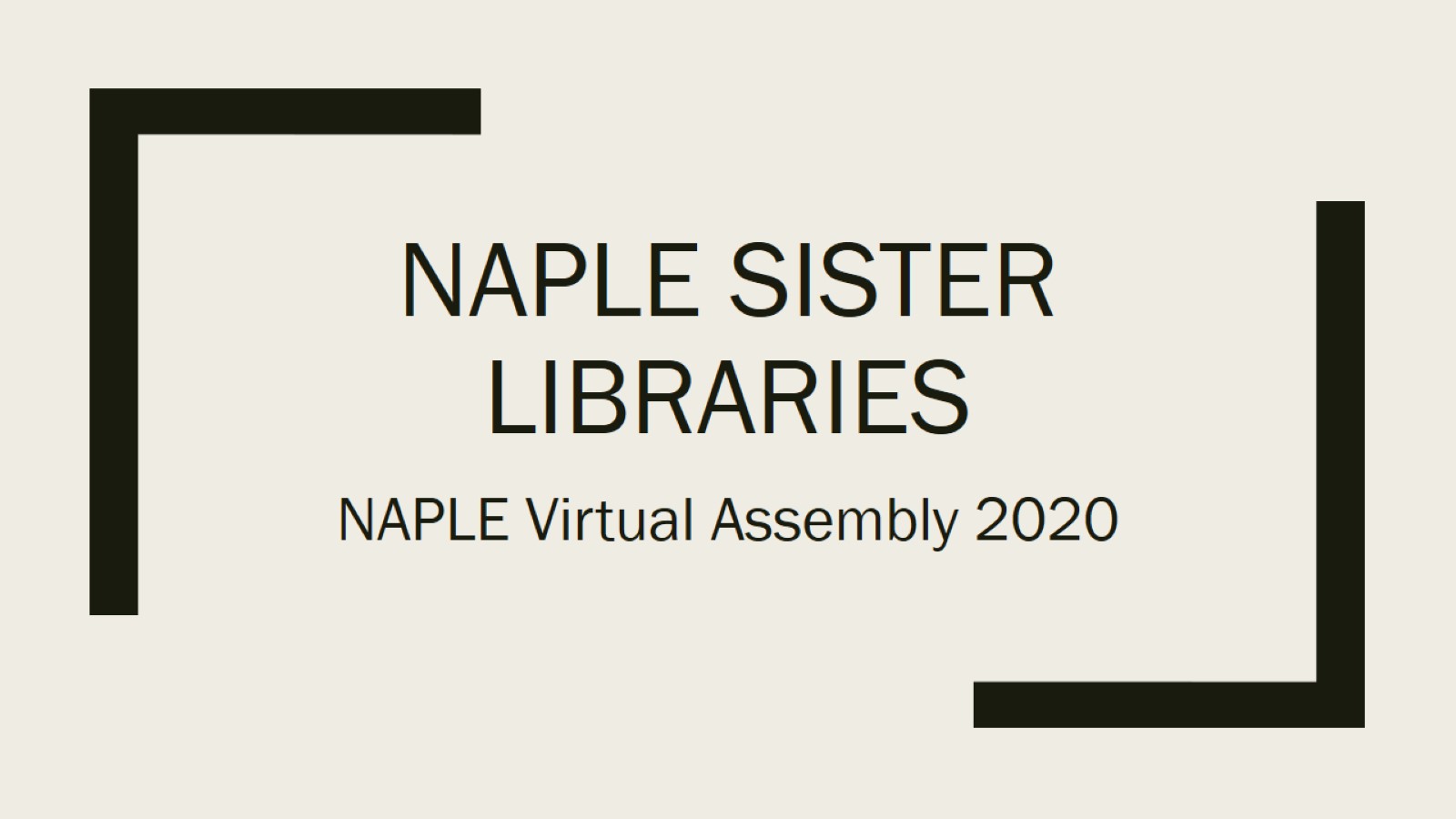 NAPLE Sister libraries
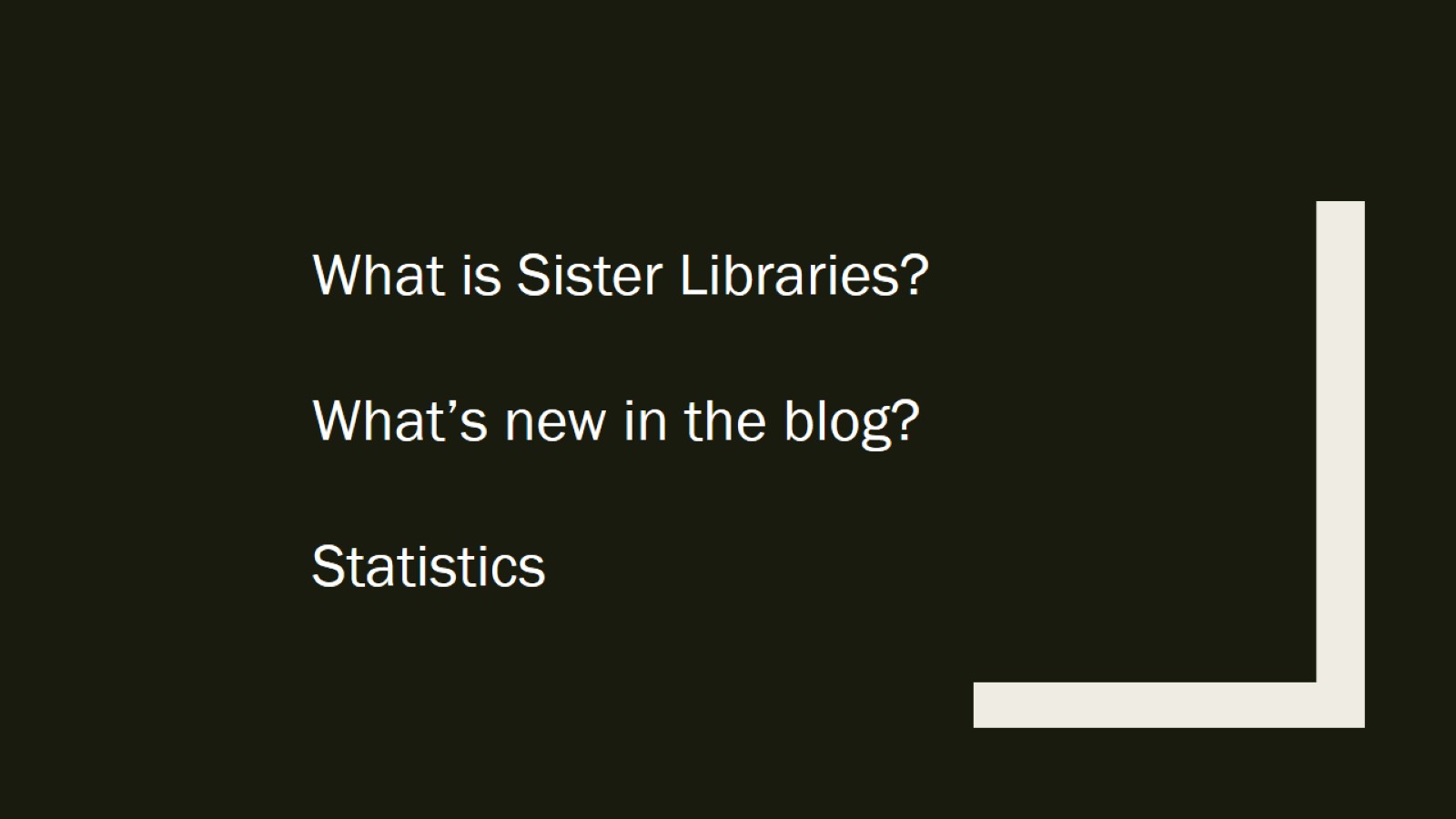 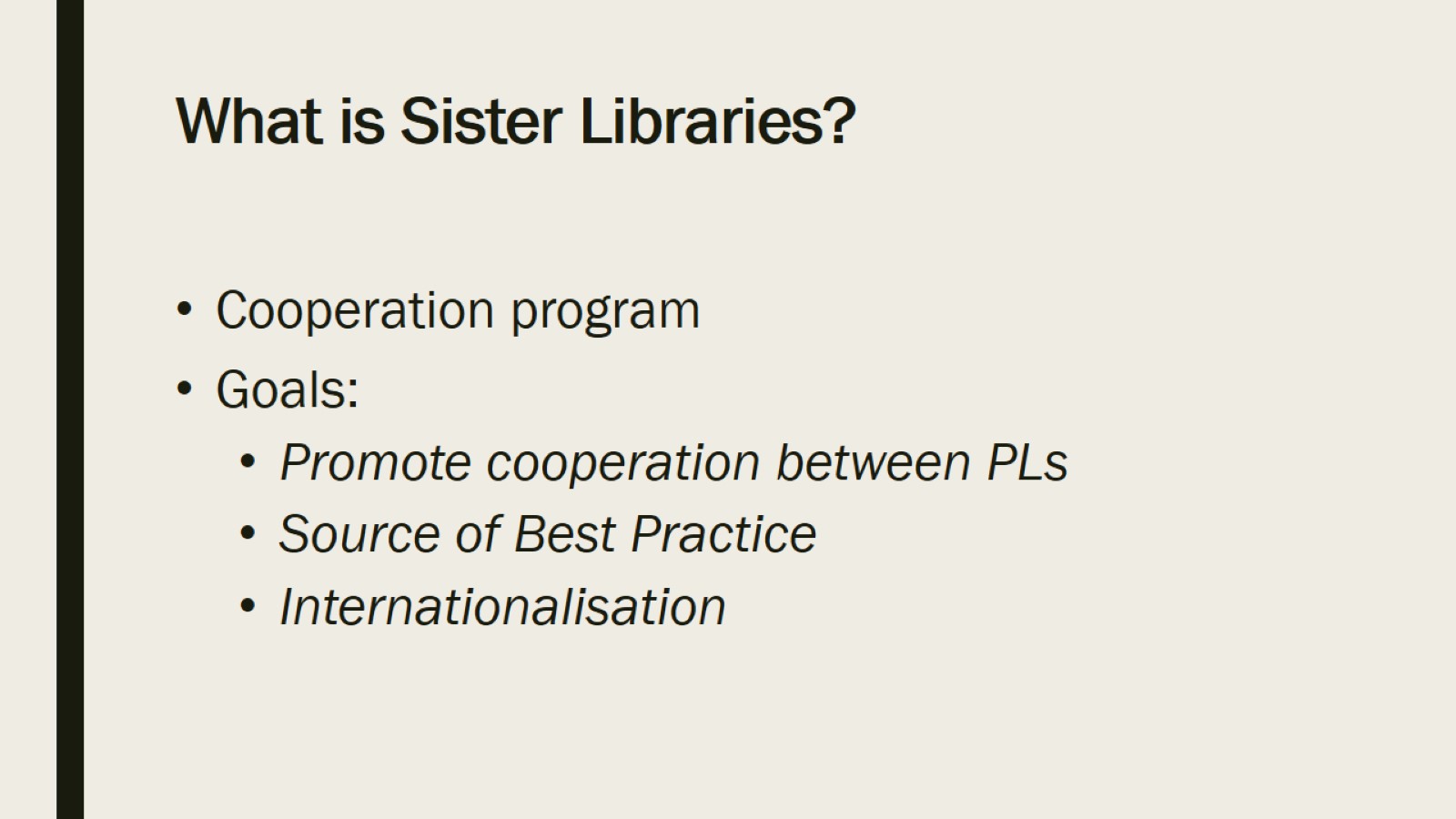 What is Sister Libraries?
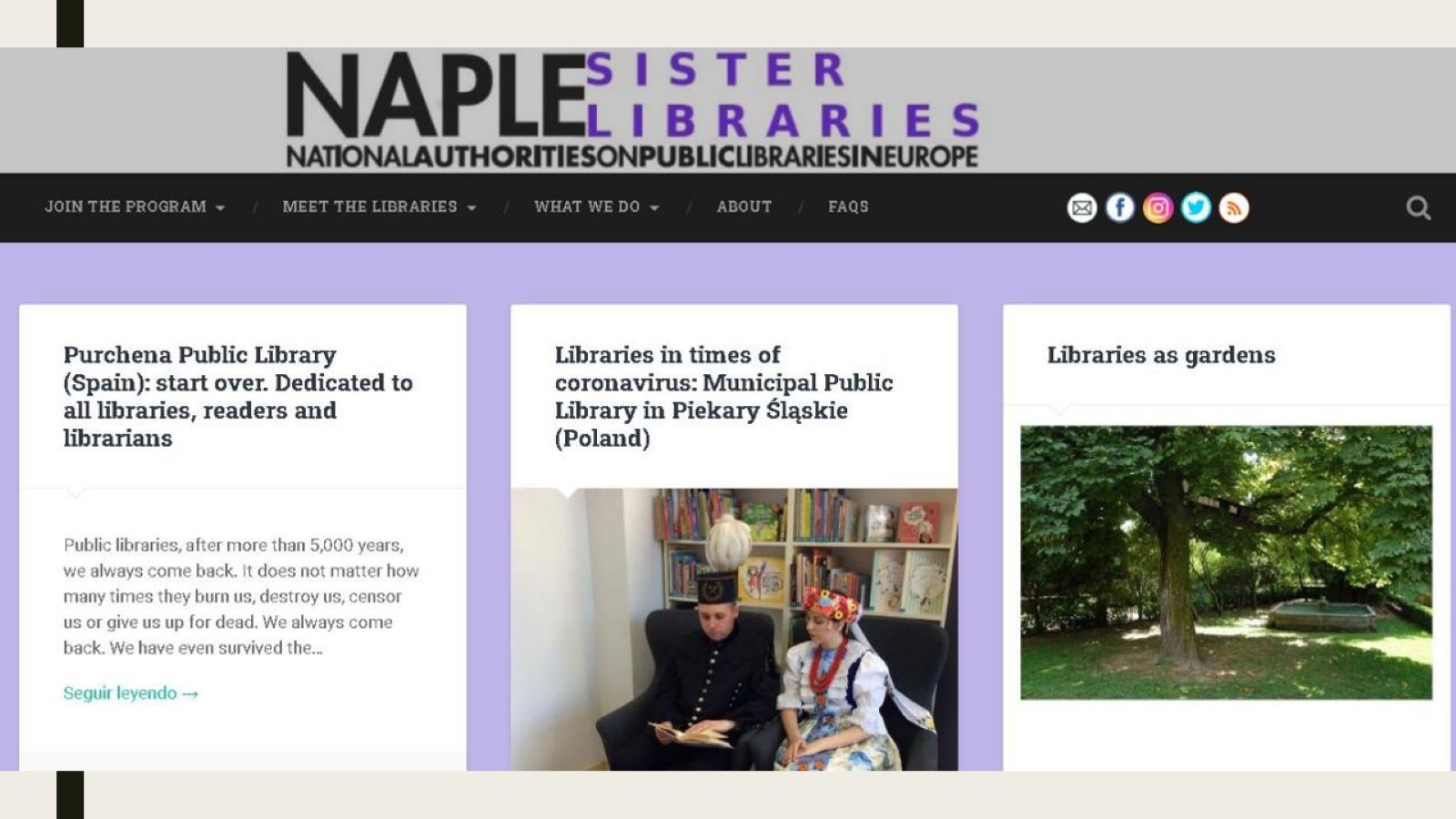 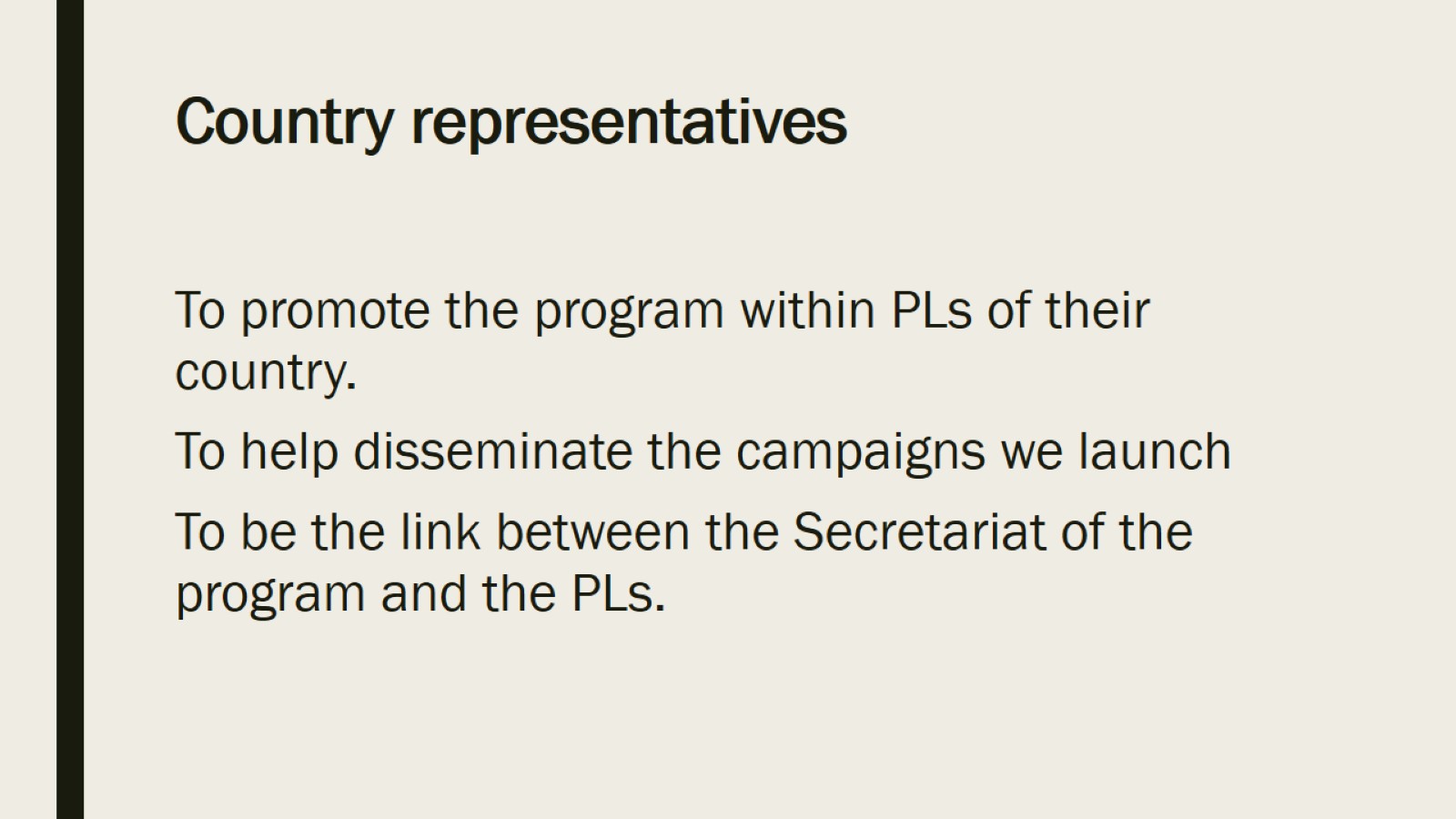 Country representatives
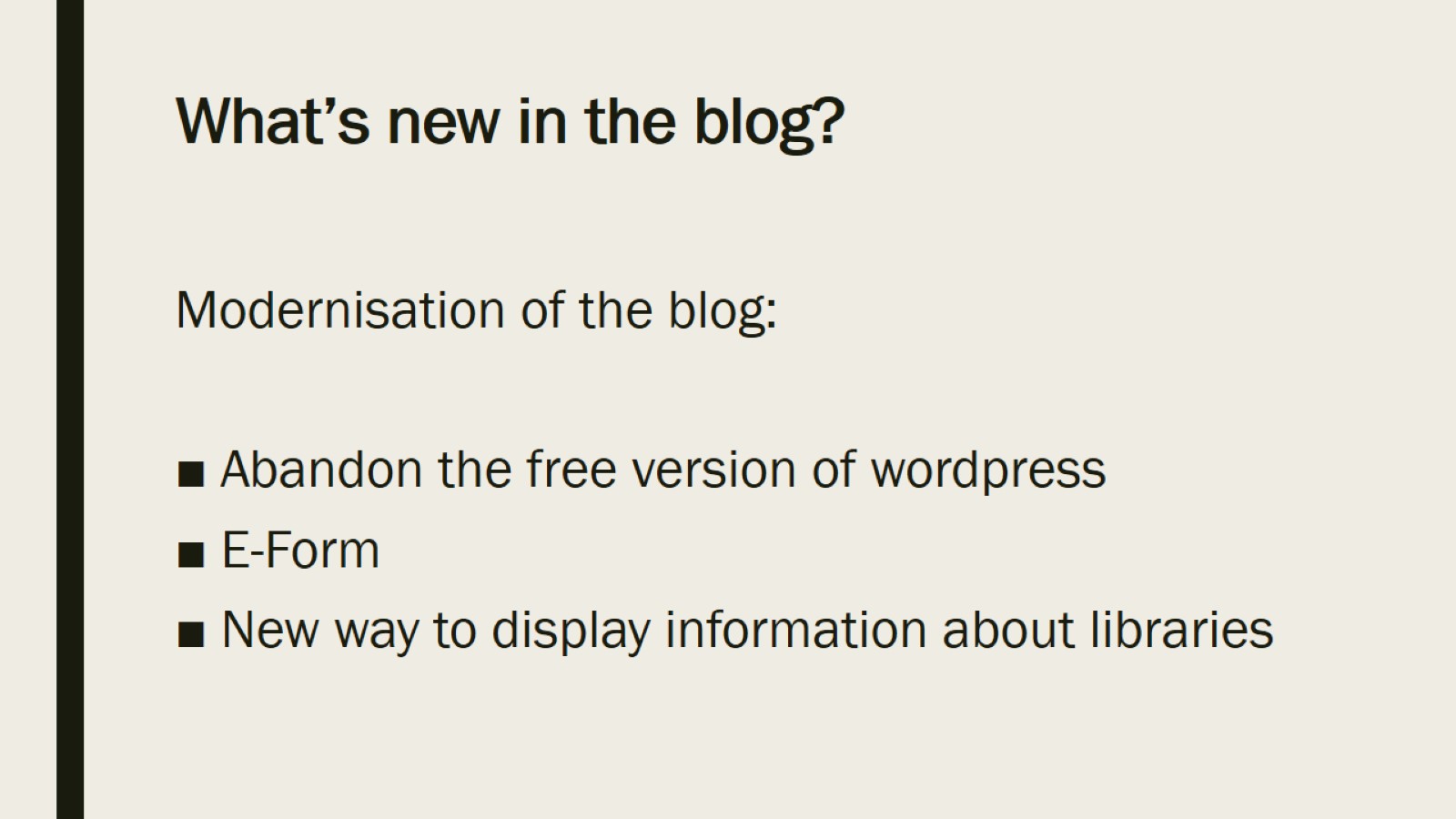 What’s new in the blog?
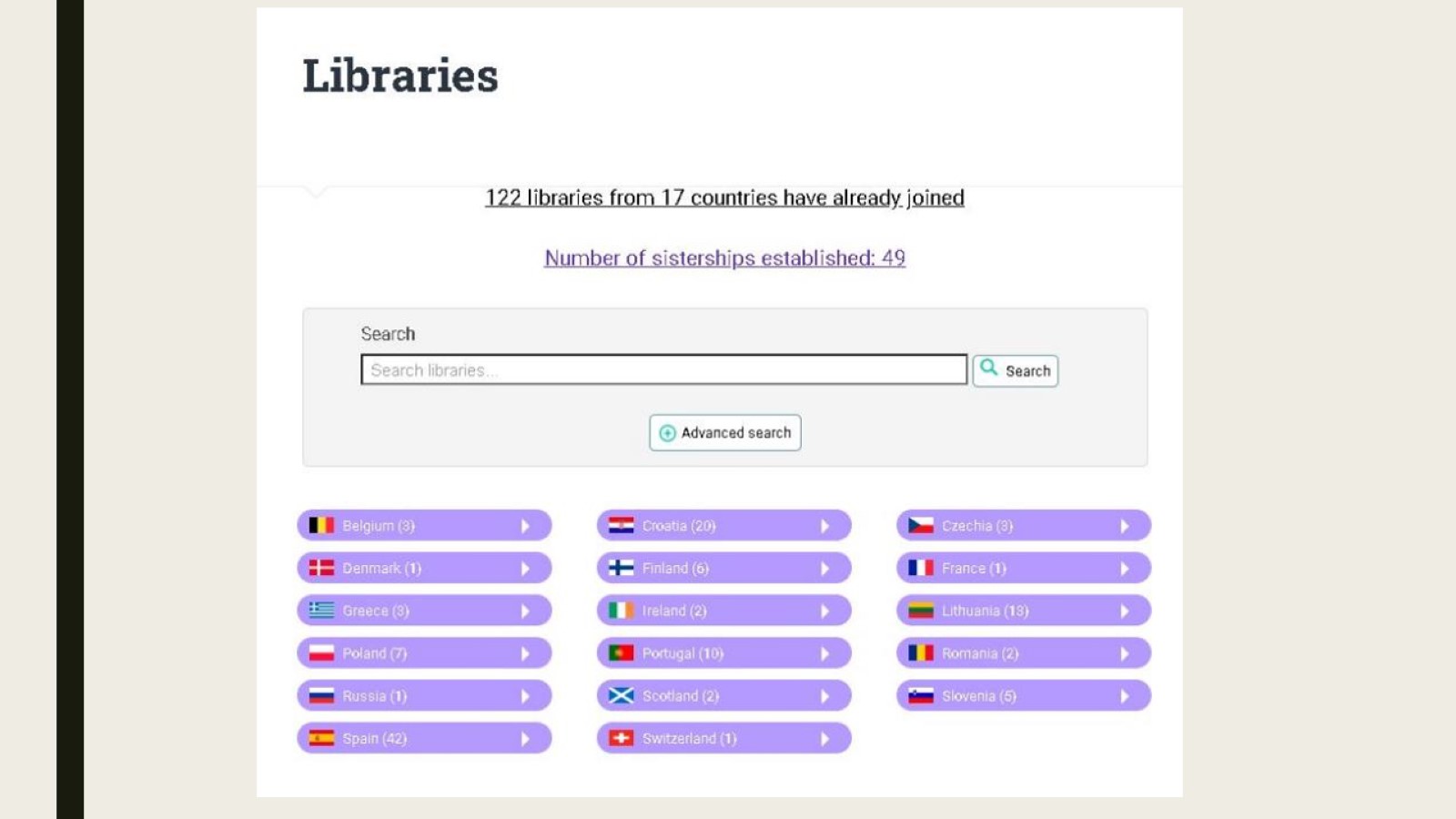 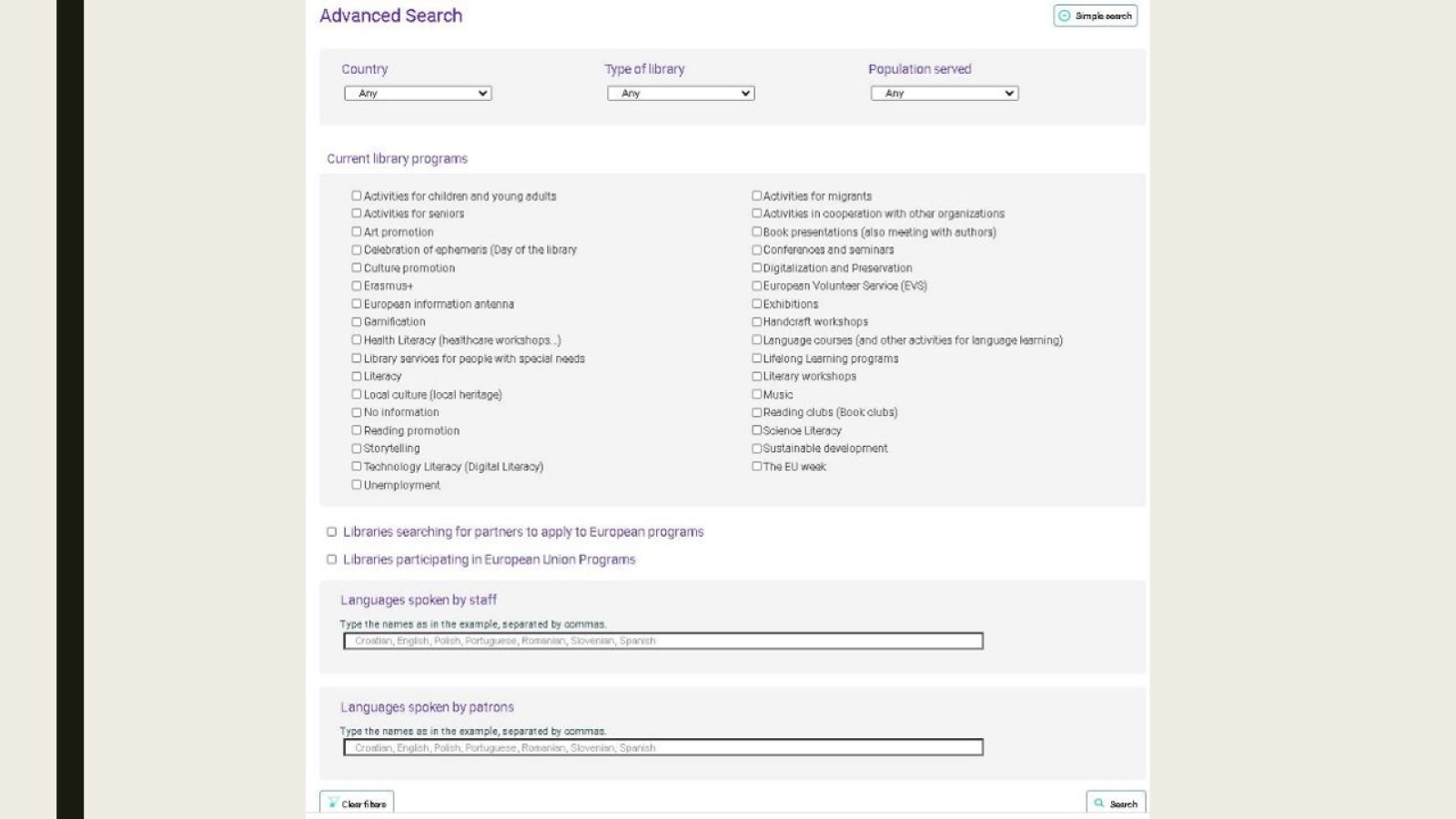 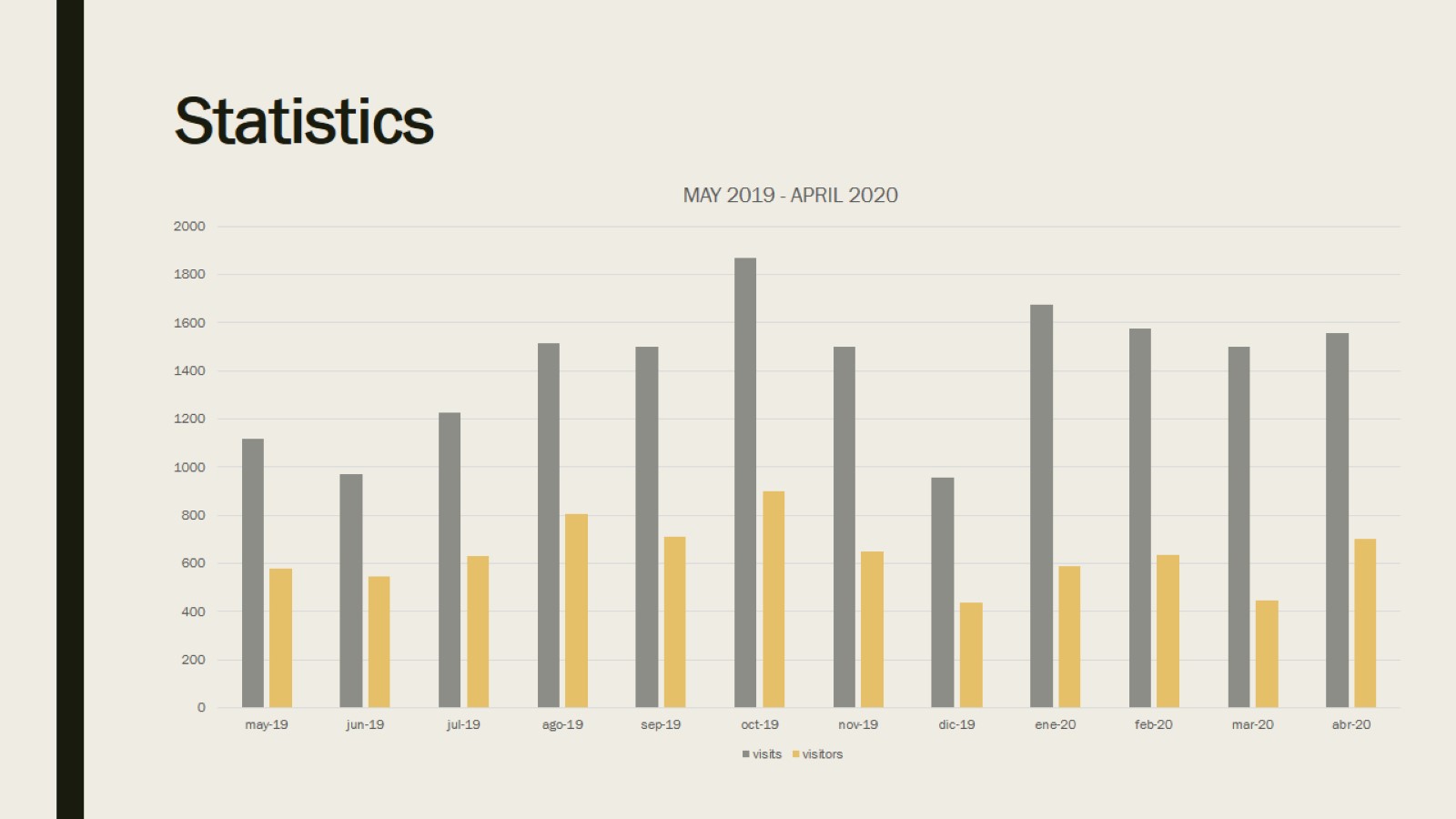 Statistics
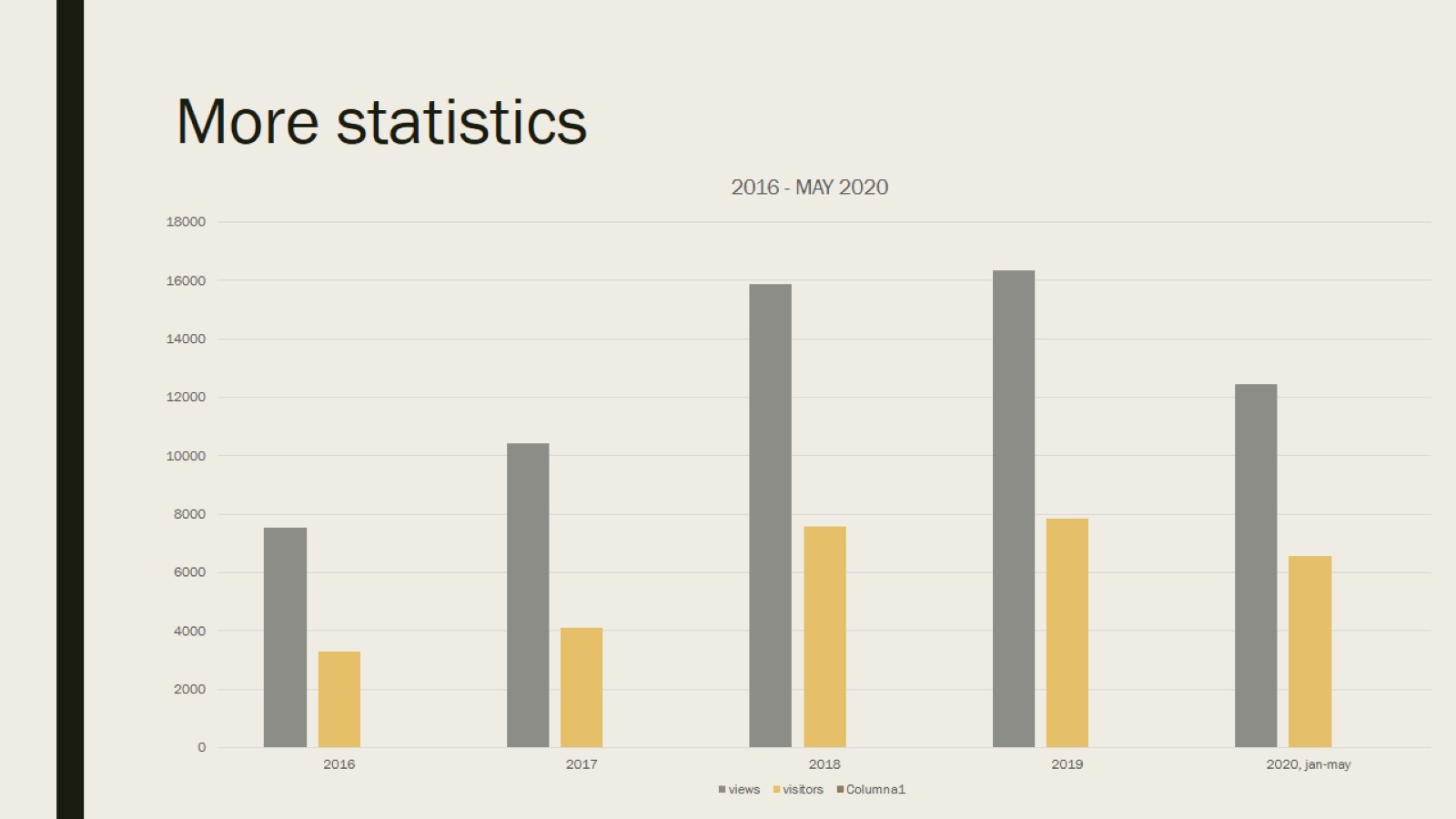 More statistics
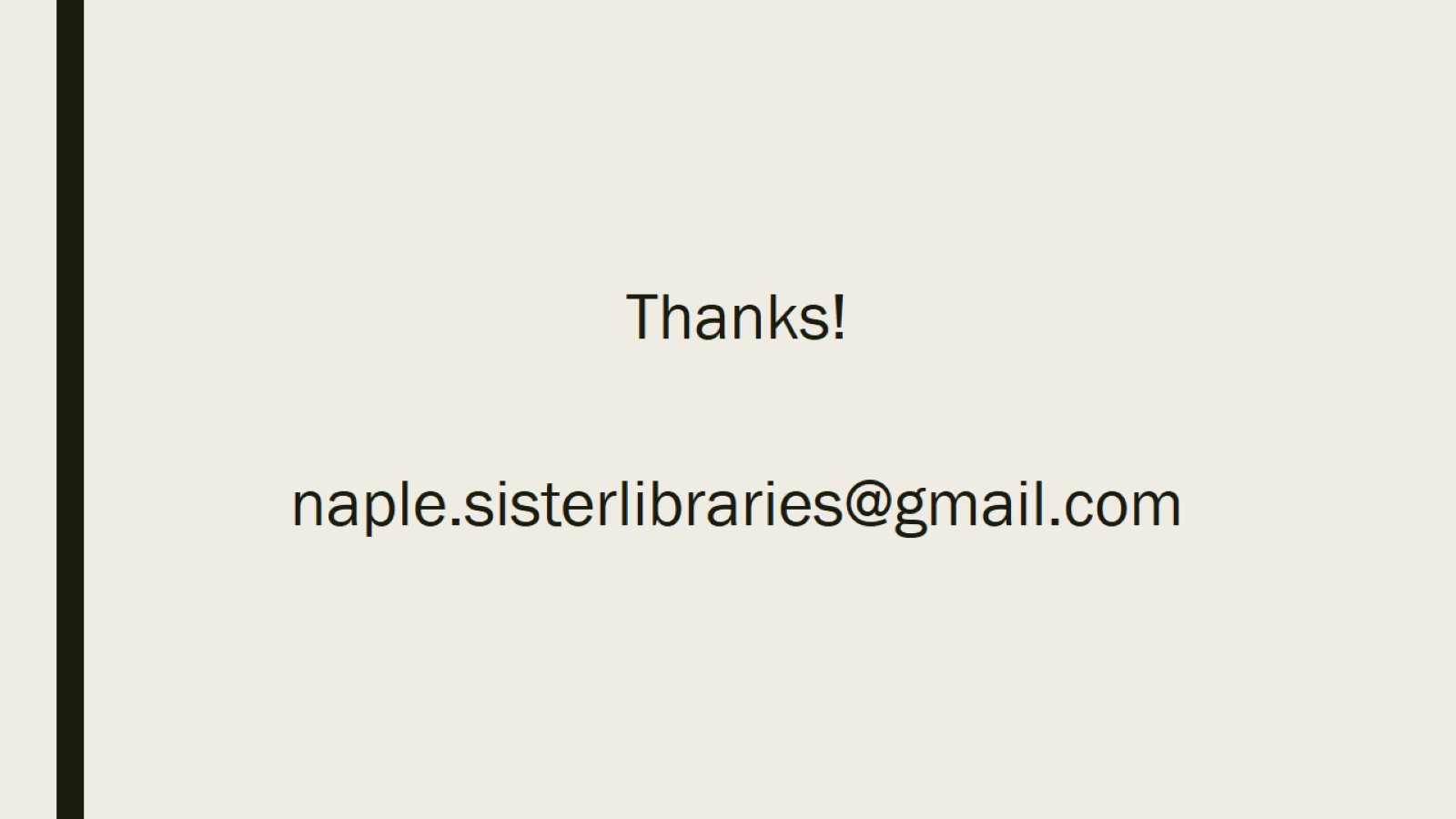